LA CULTURA: GENESI STORICA E INTELLETTUALE
Culture in senso figurato comincia ad imporsi nel XVIII secolo («cultura delle arti, delle scienze, delle lettere…»)
Gli Illuministi considerano la cultura caratteristica peculiare della specie umana: la Cultura (declinata al singolare) è propria all’Uomo – idea di progresso, evoluzione, educazione, ragione…
La cultura è dunque un processo di formazione della personalità dell’uomo attraverso l’apprendimento
Secondo tale concezione, detta «umanistica» o «classica» attraverso un adeguato processo educativo e per l’appunto culturale (arte, filosofia, intelletto…) si agisce sull’essere umano, «ingentilendolo» e rendendolo raffinato, misurato
9
ANTAGONISMO CULTURA - CIVILIZZAZIONE
Kultur appare nella lingua tedesca del XVIII secolo e rappresenta inizialmente l’esatto corrispettivo di Culture 
Kultur verrà prontamente adottato dalla borghesia intellettuale tedesca in una relazione di antagonismo con l’aristocrazia di corte:
Cultura: arricchimento profondo intellettuale e spirituale
Civilizzazione: brillante solo in apparenza, raffinato superficialmente, frivolo
La diatriba si sposta su parametri nazionali su criteri anti aristocratici e anti francesi: «cultura» come riabilitazione della lingua tedesca e segno dell’intera nazione tedesca.
                                    
 



Johann Gottfried Herder (1744-1803) è il precursore del relativismo culturale: non la cultura ma una molteplicità di culture.
Nel XIX secolo l’idea tedesca di cultura si lega al concetto di «nazione»: essa è l’insieme delle conquiste artistiche, intellettuali e morali che fondano il patrimonio unitario di una Nazione
Ogni popolo ha il suo orgoglio e un destino specifico da compiere
La civilizzazione è «solo» il progresso materiale connesso allo sviluppo economico e tecnico.
Cultura è sincerità, profondità, spiritualità, tratti tipicamente tedeschi
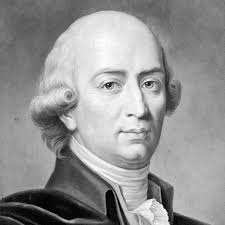 10
LA «SOCIOLOGIA DELLA CULTURA» DI ALFRED WEBER (1868-1958)
Premessa necessaria: riconoscimento di due mondi differenti
Universo oggettivo e universale delle forme dell’elaborazione scientifica, tecnica e organizzativa – visione illuminista della storia
Universo soggettivo e particolare dell’elaborazione artistica, letteraria, rituale, religiosa, simbolica… – visione romantica della storia
11
LE RADICI ANTROPOLOGICHE DELLA CULTURA
Definizione descrittiva, scientifica, antropologica – XIX secolo
La cultura, o civiltà, intesa nel suo ampio senso etnografico è quell’insieme complesso che include le conoscenze, le credenze, l’arte, la morale, il diritto, il costume e qualsiasi altra capacità e abitudine acquisita dall’uomo come membro di una società (Edward Burnett Tylor, 1871).
Concerne una collettività
Assume un significato descrittivo
Si occupa della quotidianità
Relativista:
Si tratta di pensare la diversità delle culture attraverso «abiti acquisiti» anziché configurazioni biologicamente determinate
Ognuno chiama barbarie quello che non è nei suoi usi; sembra infatti che non abbiamo altro punto di riferimento per la verità e la ragione che l’esempio e l’idea delle opinioni e degli usi del paese in cui viviamo (M. Montaigne (1533-1592), Essais, 1588; tr. it. 1953, p. 213).
12
COME È POSSIBILE DEFINIRE LA CULTURA?
Appresa – non geneticamente determinata

Umana – gli animali compongono campi sociali; la loro comunicazione, per quanto complessa, rimane di natura relazionale e non proposizionale:
- relazionale: comunicazione che impartisce ordini, li riceve, li comprende e li esegue (attacco/fuga/allarme…). Non vi sono credenze, opinioni o «racconti».
- proposizionale: specifica capacità di apprendere e comunicare a livello simbolico. Il linguaggio umano è dotato di connettivi sintattici, espressioni che servono a legare le parti di un discorso o di una frase, dando loro una logica: forme invariabili (congiunzioni, preposizioni, avverbi ecc.) che fungono da ponte per unire in modo logico i diversi contenuti di un testo.

Condivisa – collettiva
13
FUNZIONI E CARATTERISTICHE
È una risposta soddisfacente alle differenze esistenti fra i gruppi umani dato che la spiegazione di natura «razziale» è stata da tempo screditata
Nella specie umana si è verificata una sorta di regressione degli istinti traslata in una configurazione immaginata dall’uomo
Rappresenta ordine, controllo, scelta, classificazione
È molto più funzionale e flessibile dell’adattamento genetico
Trasmissibile attraverso processi di natura comunicativa:
Linguaggio
Scrittura
Comunicazione non verbale
14